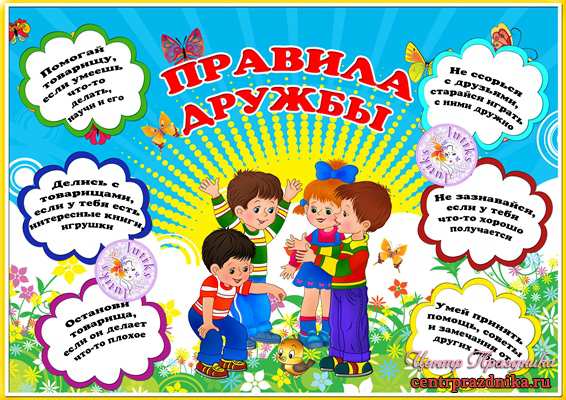 Что такое дружба?
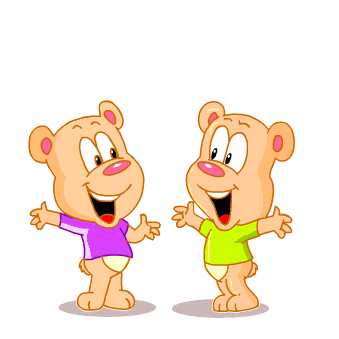 У каждого человека на земле есть лучший друг. Не бывает человека без друга, дружат все. И дети, И взрослые. Не зря говорит пословица «человек без друзей как дерево без корней»
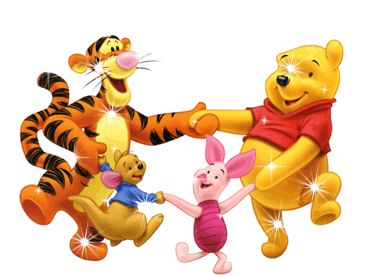 Так что же такое дружба?
Дружба это- знак уважения к другим людям. Мы все одинаковые но объединяет нас только дружба. Дружить могут все, Не смотря богатый это человек или бедный Главное чтобы у него было тёплое сердце и он помог тебе в трудную минуту. Дружба не зависит от цвета кожи или красивой причёски, Мы все разные, но мы едины!
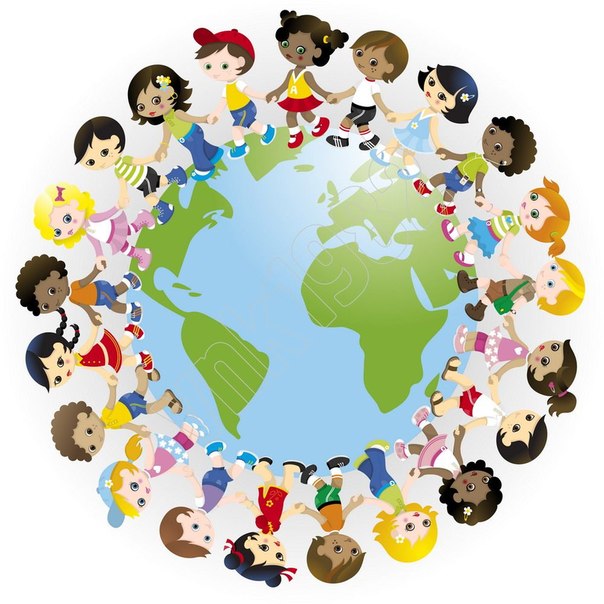 Вспомним старую, добрую песенку о дружбе!
От улыбки солнечной однойПерестанет плакать самый грустный дождикСонный лес простится с тишинойИ захлопает в зеленые ладошиИ тогда наверняка вдруг запляшут облакаИ кузнечик запиликает на скрипкеС голубого ручейка начинается рекаНу а дружба начинается с улыбкиС голубого ручейка начинается рекаНу а дружба начинается с улыбки
От улыбки хмурый день светлейОт улыбки в небе радуга проснетсяПоделись улыбкою своейИ она к тебе не раз еще вернетсяИ тогда наверняка вдруг запляшут облакаИ кузнечик запиликает на скрипкеС голубого ручейка начинается рекаНу а дружба начинается с улыбкиС голубого ручейка начинается рекаНу а дружба начинается с улыбки
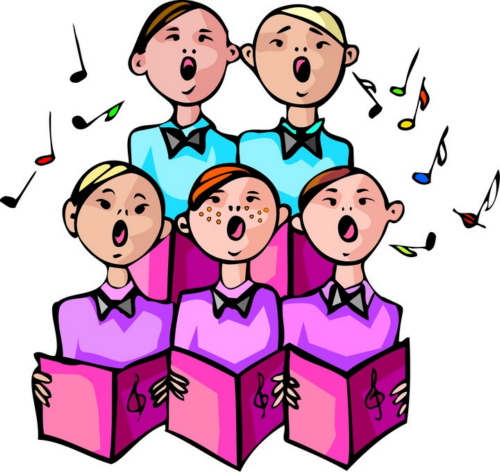 От улыбки станет всем теплейИ слону и даже маленькой улиткеТак пускай повсюду на землеБудто лампочки включаются улыбкиИ тогда наверняка вдруг запляшут облакаИ кузнечик запиликает на скрипкеС голубого ручейка начинается рекаНу а дружба начинается с улыбкиС голубого ручейка начинается рекаНу а дружба начинается с улыбкиИ тогда наверняка вдруг запляшут облакаИ кузнечик запиликает на скрипкеС голубого ручейка начинается рекаНу а дружба начинается с улыбки
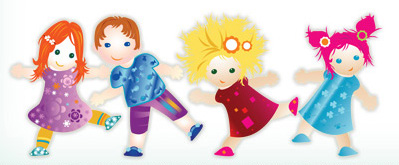 Цитаты друзей:
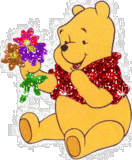 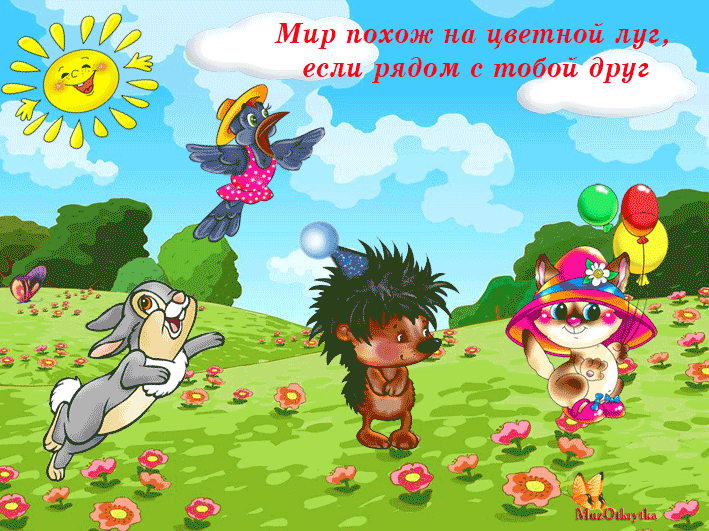 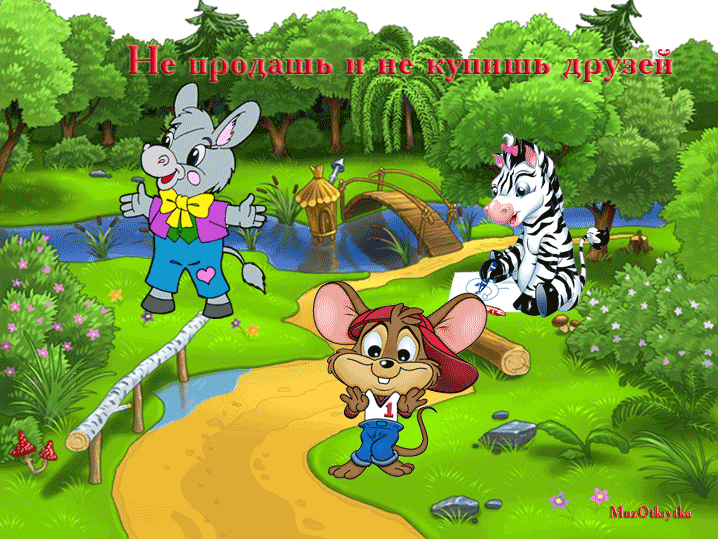 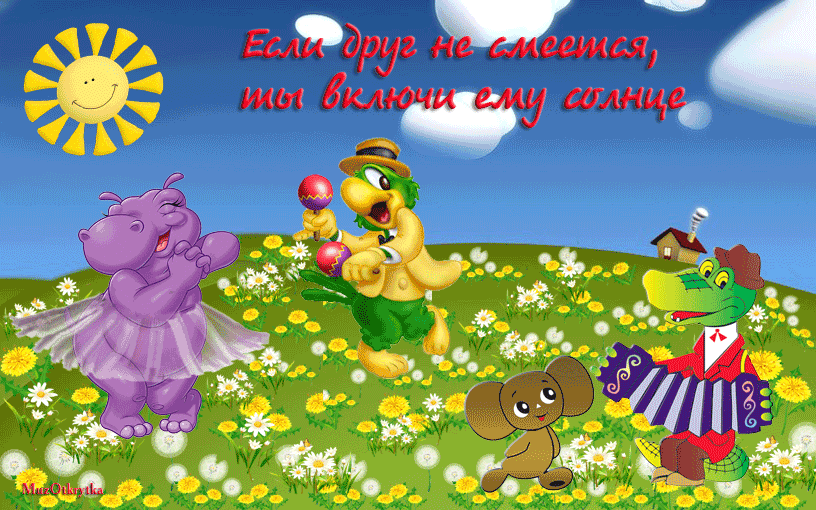 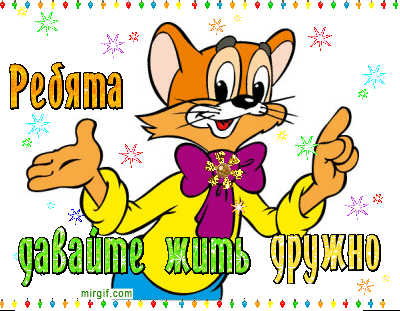 Запомни раз и навсегда дружба это- Доброта!
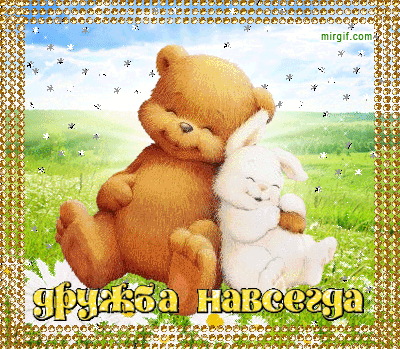